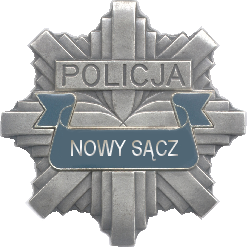 REALIZACJA ZADAŃ W ZAKRESIE PRZECIWDZIAŁANIA PRZEMOCY W RODZINIE PRZEZ KOMENDĘ MIEJSKĄ POLICJI W NOWYM SĄCZU
Opracowanie:asp. mgr Barbara Leśniak
WYKAZ PRZEPISÓW
Rozporządzenie Rady Ministrów z dnia 13 września 2011r. w sprawie procedury „Niebieskie Karty” oraz wzorów formularzy „Niebieska Karta”
Zarządzenie Nr 162/2008 Komendanta Głównego Policji z dnia 18 lutego 2008r. w sprawie metod i form wykonywania przez Policję zadań w związku z przemocą w rodzinie w ramach procedury "Niebieska Karta" 
Ustawa z dnia 10 czerwca 2010 r. o zmianie ustawy o przeciwdziałaniu przemocy w rodzinie oraz niektórych innych ustaw  (Dz. U. z dnia 13 lipca 2010 r.)
Ustawa o Policji z dnia 06.04. 1990r. wraz z późniejszymi zmianami
Ustawa kodeks karny z dnia 06.06.1997r.  wraz z późniejszymi zmianami
Ustawa kodeks postępowania karnego z dnia 06.06.1997r.  z późniejszymi zmianami
.
W przeciwdziałaniu przemocy Policja odgrywa ważną rolę i często od skuteczności interwencji zależy, czy pomoc udzielana przez inne służby będzie efektywna.

 „Ustawa o policji z dnia 6 kwietnia 1990 r. w artykule pierwszym określa, iż podstawowym zadaniem policji jest „ochrona życia i zdrowia obywateli oraz mienia przed bezprawnymi zamachami naruszającymi te dobra”.

 	Doświadczenia osób, które pomagają ofiarom przemocy pokazują, że przemoc domowa wymaga innego podejścia i większej aktywności udzielania pomocy niż inne formy przemocy, wobec której interweniuje Policja.
DZIAŁANIA PODEJMOWANE PRZEZ POLICJĘ W ZAKRESIE PRZECIWDZIAŁANIA PRZEMOCY W RODZINIE
DZIAŁANIA PREWENCYJNE:
interwencja,
sporządzenie „Niebieskiej Karty”,
praca dzielnicowego na rzecz rodzin dotkniętych przemocą,
współpraca z instytucjami działającymi na rzecz przeciwdziałania przemocy w rodzinie,
DZIAŁANIA PROCESOWE:
czynności sprawdzające w kierunku przestępstw przeciwko rodzinie, w tym m.in. art.. 207 kk ( znęcanie),
postępowanie przygotowawcze,
SCHEMAT  PODEJMOWANYCH DZIAŁAŃ PREWENCYJNYCH WOBEC  PRZEMOCY W RODZINIE
PRZYJĘCIE ZGŁOSZENIA
telefoniczne 997 lub 112,
- osobiście w jednostce Policji,
INFORMACJA O PRZEMOCY
pokrzywdzony,
- świadek przemocy
PODJĘCIE INTERWENCJI 
patrol policji,
- dzielnicowy lub inny dyżurujący funkcjonariusz w jednostce Policji
DZIAŁANIA W TRAKCIE I PO INTERWENCJI 
sporządzenie ‘Niebieskiej Karty”,
działania prewencyjne dzielnicowego
czynności procesowe
DZIAŁANIA PREWENCYJNE - INTERWENCJA
Realizacja działań pomocowych przez Policję w zakresie przeciwdziałania przemocy w rodzinie  rozpoczyna się od interwencji domowej.
 
Interwencja domowa - jest to natychmiastowe podjęcie czynności policyjnych, będących realizacją ustawowych obowiązków i uprawnień Policji, w mieszkaniu, domu lub innym miejscu prywatnym, w związku z naruszeniem norm prawnych lub zasad współżycia społecznego bądź zagrożenia ich naruszenia, w celu przywrócenia porządku, zapewnienia spokoju bądź ochrony bezpieczeństwa ludzi,
DZIAŁANIA PREWENCYJNE - INTERWENCJA
W okresie 11 miesięcy 2011 roku policjanci Komendy Miejskiej Policji w Nowym Sączu na terenie Miasta Nowego Sącz podjęli ogółem 1137 interwencji domowych. 

		Interwencja może być podejmowana z własnej inicjatywy lub na polecenie dyżurnego po zgłoszeniu przez  pokrzywdzonego,  czy też osób trzecich. 
		Koniecznym warunkiem bezpiecznego i skutecznego przeprowadzenia interwencji jest posiadanie przez policjantów zwięzłej i możliwie pełnej informacji o zdarzeniu. Pozwala to na dobór odpowiednich sił, środków i taktyki postępowania oraz na zachowanie środków ostrożności i wzmożonej czujności.
DZIAŁANIA PREWENCYJNE - INTERWENCJA
IZOLACJA NIETRZEŹWYCH SPRAWCÓW
Jeżeli sprawca awantury domowej jest nietrzeźwy, zachowuje się agresywnie, na podstawie art. 40 ust. 1 i 2 ustawy o wychowaniu w trzeźwości i przeciwdziałaniu alkoholizmowi osoby w stanie nietrzeźwości, które zagrażają życiu lub zdrowiu innych osób mogą zostać doprowadzone do izby wytrzeźwień, a w razie jej braku do jednostki Policji (PDOZ) i pozostają tam, aż do wytrzeźwienia.
	W wyniku podejmowanych interwencji domowych, gdzie została założona Niebieska Karta w okresie 11 miesięcy 2011 roku ujawniono ogółem 79  sprawców przemocy domowej pod wpływem alkoholu, w tym:
-     44  przewieziono do SOIK DONONiB,
4 przewieziono do Policyjnych Pomieszczeń dla Osób Zatrzymanych KMP,
31 pozostało w miejscu zamieszkania.
IZOLACJA NIETRZEŹWYCH SPRAWCÓW
DZIAŁANIA PREWENCYJNE - PROCEDURA NIEBIESKIEJ KARTY
Policjanci wezwani na miejsce interwencji domowej, po stwierdzeniu, że interwencja dotyczy przemocy w rodzinie mają obowiązek wypełnić formularz Niebieska Karta A.

	Interwencja domowa wobec przemocy w rodzinie -  interwencja podejmowana w sytuacji uzasadnionego podejrzenia zaistnienia przemocy w rodzinie.
DZIAŁANIA PREWENCYJNE - PROCEDURA NIEBIESKIEJ KARTY
Procedura Niebieskiej Karty – jest to ogół czynności podejmowanych i realizowanych przez policjantów, zgodnie z obowiązującymi przepisami w związku z uzasadnionym podejrzeniem zaistnienia przemocy w rodzinie.

	Procedura „Niebieskiej Karty ułatwia policjantom uporządkowaną rejestrację śladów i wydarzeń na miejscu zdarzenia, jak i podjętych przez nich czynności. 

	Dostarcza osobie dotkniętej przemocą informacji prawnej oraz informacji o możliwościach dalszego szukania pomocy.
DZIAŁANIA PREWENCYJNE - PROCEDURA NIEBIESKIEJ KARTY
W  okresie 11 miesięcy 2011 roku policjanci Komendy Miejskiej Policji w Nowym Sączu na terenie Miasta Nowego Sącz w związku z podejmowanymi interwencjami domowymi sporządzili 180 Niebieskich Kart, w tym: 
na miejscu interwencji - 131, 
po osobistym zgłoszeniu się osoby pokrzywdzonej do KMP w Nowym Sączu – 49,
ILOŚĆ SPORZĄDZONYCH NIEBIESKICH KART W OKRESIE 11 MIESIĘCY 2011 r.
DZIAŁANIA PREWENCYJNE - PROCEDURA NIEBIESKIEJ KARTY zadania dzielnicowego
Po interwencji wypełniony formularz Niebieska Karta trafia do dzielnicowego rejonu, w którym miała miejsce interwencja.
 Dzielnicowy po otrzymaniu Niebieskiej Karty zobowiązany jest do:
kontaktu z rodziną, w której wystąpiła przemoc - w celu bliższego rozpoznania sytuacji i zorientowania się w potrzebach rodziny,
systematycznych wizyt w rodziny w celu sprawdzenia stanu bezpieczeństwa domowników i zachowania sprawcy,
podejmowanie działań prewencyjnych wobec sprawców przemocy, w tym przede wszystkim rozmów profilaktycznych,
ponadto dzielnicowy zobowiązany jest do nawiązania współpracy z instytucjami i organizacjami zajmującymi się udzielaniem wsparcia i pomocy osobom doświadczającym przemocy - zespoły interdyscyplinarne i grupy robocze,
DZIAŁANIA PREWENCYJNE - PROCEDURA NIEBIESKIEJ KARTY WSPÓŁPRACA
Ustawa o Policji w art.1 wyraźnie wskazuje, że zadaniami Policji są nie tylko ochrona życia i zdrowia ludzi, wykrywanie przestępstw, ściganie ich sprawców, ale również inicjowanie i organizowanie działań mających na celu zapobieganie popełnianiu przestępstw i wykroczeń oraz zjawiskom kryminogennym i współdziałanie w tym zakresie z organami państwowymi, samorządowymi i organizacjami społecznymi. 
	Tego rodzaju współpraca i działania o charakterze interdyscyplinarnym są niezbędne do zapewnienia kompleksowego podejścia do problemu przemocy domowej. Samo podniesienie skuteczności działań w zakresie ścigania sprawców nie jest wystarczające, potrzebna jest różnorodna pomoc rodzinom, której organy ścigania samodzielnie nie są w stanie zapewnić.
DZIAŁANIA PREWENCYJNE - PROCEDURA NIEBIESKIEJ KARTY WSPÓŁPRACA
Należy pamiętać, że policjanci nawet przeszkoleni i rozumiejący specyfikę zjawiska przemocy domowej nie występują w roli terapeutów, ich zadaniem jest egzekwowanie prawa w związku z czym, nie mają możliwości rozwiązania w pełni problemów ofiary. 
	Zgodnie z procedurą przewidzianą przez obowiązujące przepisy, "Niebieskie Karty" przekazują do najbliższego ośrodka pomocy społecznej, którego zadaniem jest uruchomienie wszechstronnej pomocy dla osób pokrzywdzonych w wyniku przemocy.

	W ramach podejmowanej współpracy w okresie 11 miesięcy 2011 roku dzielnicowi I i II Rewiru Dzielnicowych Wydziału Prewencji KMP w Nowym Sączu przesłali łącznie 288 Informacji do instytucji z terenu Miasta Nowego Sącza działających na rzecz pomocy osobom dotkniętych przemocą, w tym:
MOPS - 120 ,
KRPA - 23 ,
SOIK - 132 ,
Sąd Rejonowy Wydz. III Rodzinny i Nieletnich – 13,
ADRESACI INFORMACJI
DZIAŁANIA PREWENCYJNE - PROCEDURA NIEBIESKIEJ KARTY WSPÓŁPRACA
W wyniku zmiany przepisów w zakresie przeciwdziałania przemocy w rodzinie jakie nastąpiły na przełomie roku 2010/2011 Policjanci KMP w Nowym Sączu, a w szczególności dzielnicowi Wydziału Prewencji podejmują ścisłą współpracę z Miejskim Ośrodkiem Pomocy Społecznej w Nowym Sączu w zakresie pomocy rodzinom dotkniętym przemocą, m.in. w zakresie:

udziału w spotkaniach Zespołu Interdyscyplinarnego – 13 spotkań,
udziału w dyżurach specjalistów  - 24 dyżury,
udziału w pracach grup roboczych  -  30 spotkań ,
DZIAŁANIA  PROCESOWE
Policja równocześnie z podejmowaniem działań prewencyjnych w zakresie przeciwdziałania przemocy w rodzinie podejmuje działania procesowe, których celem jest ocena zgromadzonych materiałów, pod katem czy nie zachodzi przestępstwo przeciwko rodzinie.

	Przemoc wobec osób najbliższych może przybierać następujące formy zgodnie z Kodeksem Karnym (Ustawa Kodeks karny z 6 czerwca 1997 r. Dz.U. 1997 nr 88 poz. 553)
Art. 207.§ 1. Kto znęca się fizycznie lub psychicznie nad osobą najbliższą lub nad inną osobą pozostającą w stałym lub przemijającym stosunku zależności od sprawcy albo nad małoletnim lub osobą nieporadną ze względu na jej stan psychiczny lub fizyczny,  podlega karze pozbawienia wolności od 3 miesięcy do lat 5.
§ 2. Jeżeli czyn określony w § 1 połączony jest ze stosowaniem szczególnego okrucieństwa, sprawca podlega karze pozbawienia wolności od roku do lat 10. 
§ 3. Jeżeli następstwem czynu określonego w § 1 lub 2 jest targnięcie się pokrzywdzonego na własne życie, sprawca podlega karze pozbawienia wolności od lat 2 do 12.
.
DZIAŁANIA  PROCESOWE
Art. 189.§ 1. Kto pozbawia człowieka wolności,  podlega karze pozbawienia wolności od 3 miesięcy do lat 5. 
§ 2. Jeżeli pozbawienie wolności trwało dłużej niż 7 dni, sprawca  podlega karze pozbawienia wolności od roku do lat 10.
§ 3. Jeżeli pozbawienie wolności, o którym mowa w § 1 lub 2, łączyło się ze szczególnym udręczeniem, sprawca  podlega karze pozbawienia wolności na czas nie krótszy od lat 3.
Art. 190.Kto grozi innej osobie popełnieniem przestępstwa na jej szkodę lub szkodę osoby najbliższej, jeżeli groźba wzbudza w zagrożonym uzasadnioną obawę, że będzie spełniona,  podlega grzywnie, karze ograniczenia wolności albo pozbawienia wolności do lat 2. 
§ 2. Ściganie następuje na wniosek pokrzywdzonego.
Art. 191.§ 1. Kto stosuje przemoc wobec osoby lub groźbę bezprawną w celu zmuszenia innej osoby do określonego działania, zaniechania lub znoszenia,  podlega karze pozbawienia wolności do lat 3. 
§ 2. Jeżeli sprawca działa w sposób określony w § 1 w celu wymuszenia zwrotu wierzytelności,  podlega karze pozbawienia wolności od 3 miesięcy do lat 5
DZIAŁANIA  PROCESOWE
Przestępstwa z art. 207, art. 189 i art. 191 są przestępstwami ściganymi z urzędu. Przepis art. 304 § 1 kodeksu postępowania karnego nakłada na każdego, kto dowiedział się o popełnieniu przestępstwa ściganego z urzędu, w tym przypadku przemocy w rodzinie, społeczny obowiązek zawiadomienia o tym Prokuratora lub Policji.
	Zgodnie zaś z przepisem art. 304 §2 kodeksu postępowania karnego, instytucje państwowe i samorządowe, które w związku ze swą działalnością (np. szkoła, PCPR, OPS, placówka medyczna, szkoła) dowiedziały się o popełnieniu przestępstwa ściganego z urzędu, są obowiązane niezwłocznie zawiadomić o tym prokuratora lub Policję oraz przedsięwziąć niezbędne czynności do czasu przybycia organu powołanego do ścigania przestępstw lub do czasu wydania przez ten organ stosownego zarządzenia, aby nie dopuścić do zatarcia śladów i dowodów przestępstwa.
DZIAŁANIA  PROCESOWE
Ustawa z dnia 10 czerwca 2010 r. o zmianie ustawy o przeciwdziałaniu przemocy w rodzinie oraz niektórych innych ustaw
 (Dz. U. z dnia 13 lipca 2010 r.)
Art. 12.
 1.  Osoby, które w związku z wykonywaniem swoich obowiązków służbowych lub zawodowych powzięły podejrzenie o popełnieniu ściganego z urzędu przestępstwa z użyciem przemocy w rodzinie, niezwłocznie zawiadamiają o tym Policję lub prokuratora.
2.   Osoby będące świadkami przemocy w rodzinie powinny zawiadomić o tym Policję, prokuratora lub inny podmiot działający na rzecz przeciwdziałania przemocy w rodzinie.";
DZIAŁANIA  PROCESOWE – art. 207 kk
Przestępstwo znęcania się nad najbliższymi (art. 207 k.k.) jest ścigane z urzędu. 
	Nie jest wymagane przyjęcie zawiadomienia o przestępstwie od osoby pokrzywdzonej lub członka rodziny. Na podstawie zgromadzonych Niebieskich Kart oraz informacji własnych, policja ma możliwość podjęcia decyzji o przeprowadzeniu :
czynności sprawdzających lub,
wszczęciu postępowania przygotowawczego, (niezależnie od woli osoby pokrzywdzonej), 

	 Jednakże, brak woli osoby pokrzywdzonej w wyniku przemocy, do współpracy z organami ścigania może powodować mały „ciężar dowodowy” sprawy, która w dalszym postępowaniu może zostać umorzona. Aktywne uczestnictwo ofiary w postępowaniu podnosi wartość dowodową postępowania.
DZIAŁANIA  PROCESOWE – art. 207 kk
Czynności sprawdzające można zakończyć najpóźniej w terminie 30 dni od ich rozpoczęcia:
odmową wszczęcia dochodzenia,
Wszczęciem postępowania przygotowawczego,

Postępowanie przygotowawcze może natomiast zakończyć się : 
umorzeniem (wówczas pokrzywdzony ma 7 dni na wniesienie zażalenia do Sądu), 
skierowaniem aktu oskarżenia do Prokuratury o jego zatwierdzenie,
	
	W okresie 11 miesięcy 2011 roku Komenda Miejska Policji w Nowym Sączu wszczęła ogółem 189  postępowań przygotowawczych w związku z art. 207 § 1 kk z czego na terenie Miasta Nowego Sącza:
wszczęto – 72,
stwierdzono – 48,
zakończono – 63,
DOSKONALENIE ZAWODOWE
Celem podnoszenia kwalifikacji zawodowych policjantów w zakresie właściwej realizacji zadań procedury „Niebieska Karta” oraz zagadnienia przemocy w rodzinie KMP w Nowym Sączu prowadzi cykliczne szkolenia lokalne dla policjantów.
	W okresie 11 miesięcy bieżącego roku przeprowadzono 3 tego typu szkolenia, w tym:
dla funkcjonariuszy wszystkich pionów – 1 
dla dzielnicowych – 2,
dla policjantów Referatu Patrolowo – Interwencyjnego - 2
DZIĘKUJĘ 
ZA 
UWAGĘ